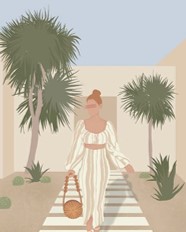 Add title here
Add subtitle here
Member 1
Member of Group
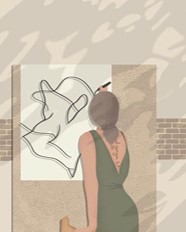 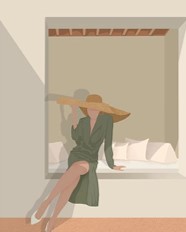 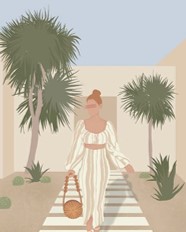 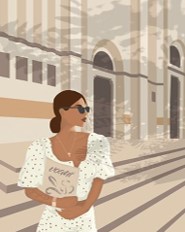 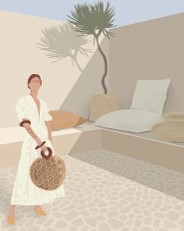 Member 5
Member 4
Member 3
Member 2
Member 1
Add title here
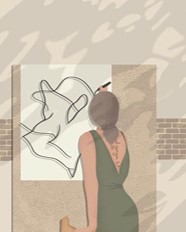 Polaroid is a type of camera which uses self-developing film to create a chemically developed print shortly after taking the picture.
Member 5
Add title here
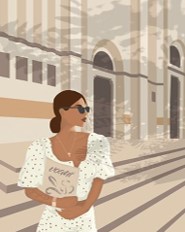 Polaroid is a type of camera which uses self-developing film to create a chemically developed print shortly after taking the picture.
Member 4
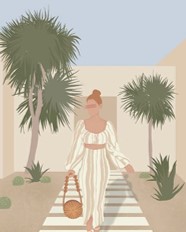 Member 1
Polaroid is a type of camera which uses self-developing film to create a chemically developed print shortly after taking the picture.
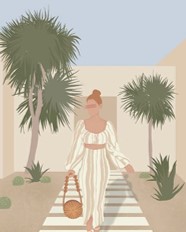 Member 1
Add title here
Add subtitle...
Point 1
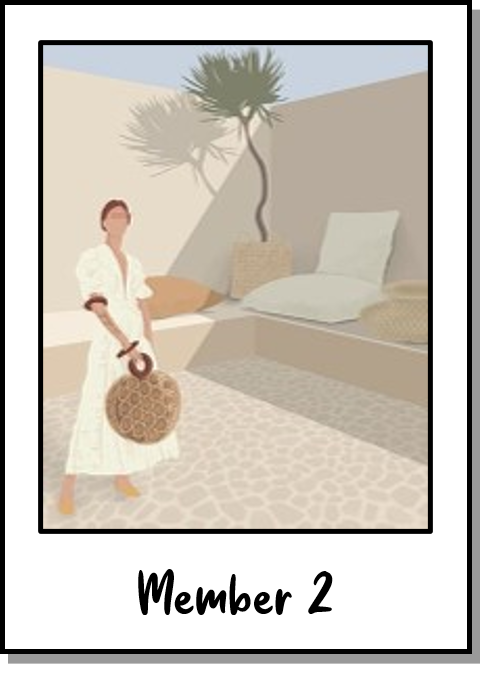 Point 2
Point 3
Point 4
Point 5
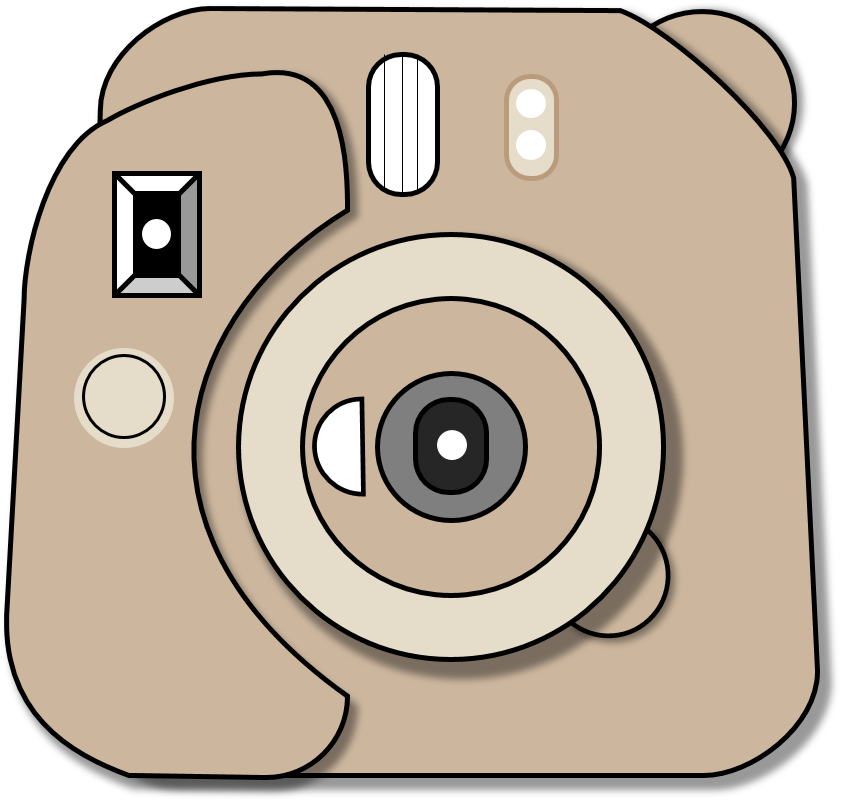 Point 6
Point 7
Point 8
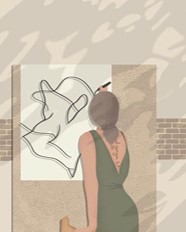 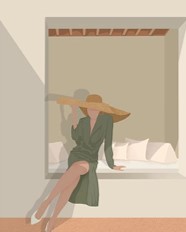 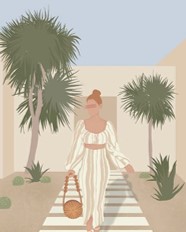 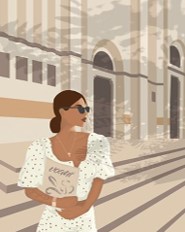 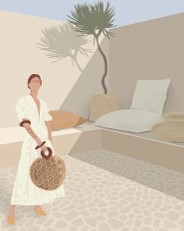 Member 5
Member 3
Member 1
Member 4
Member 2
Polaroid is a type of camera which uses self-developing film.
Polaroid is a type of camera which uses self-developing film.
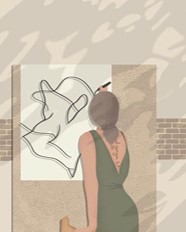 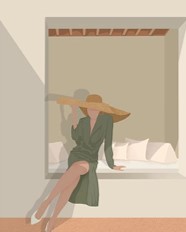 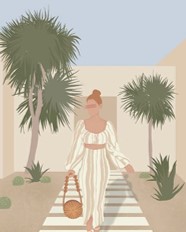 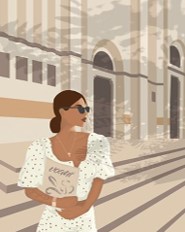 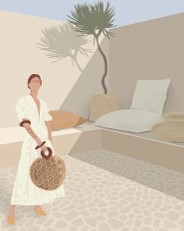 Polaroid is a type of camera which uses self-developing film.
Polaroid is a type of camera which uses self-developing film.
Member 5
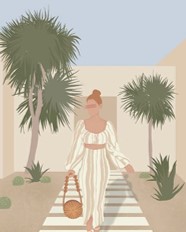 Thank You
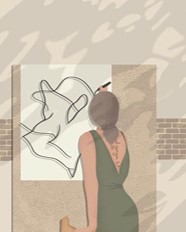 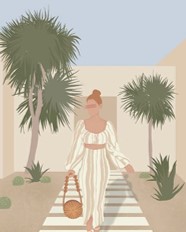 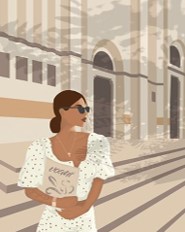 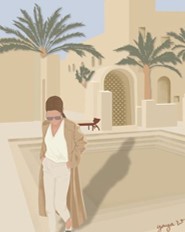 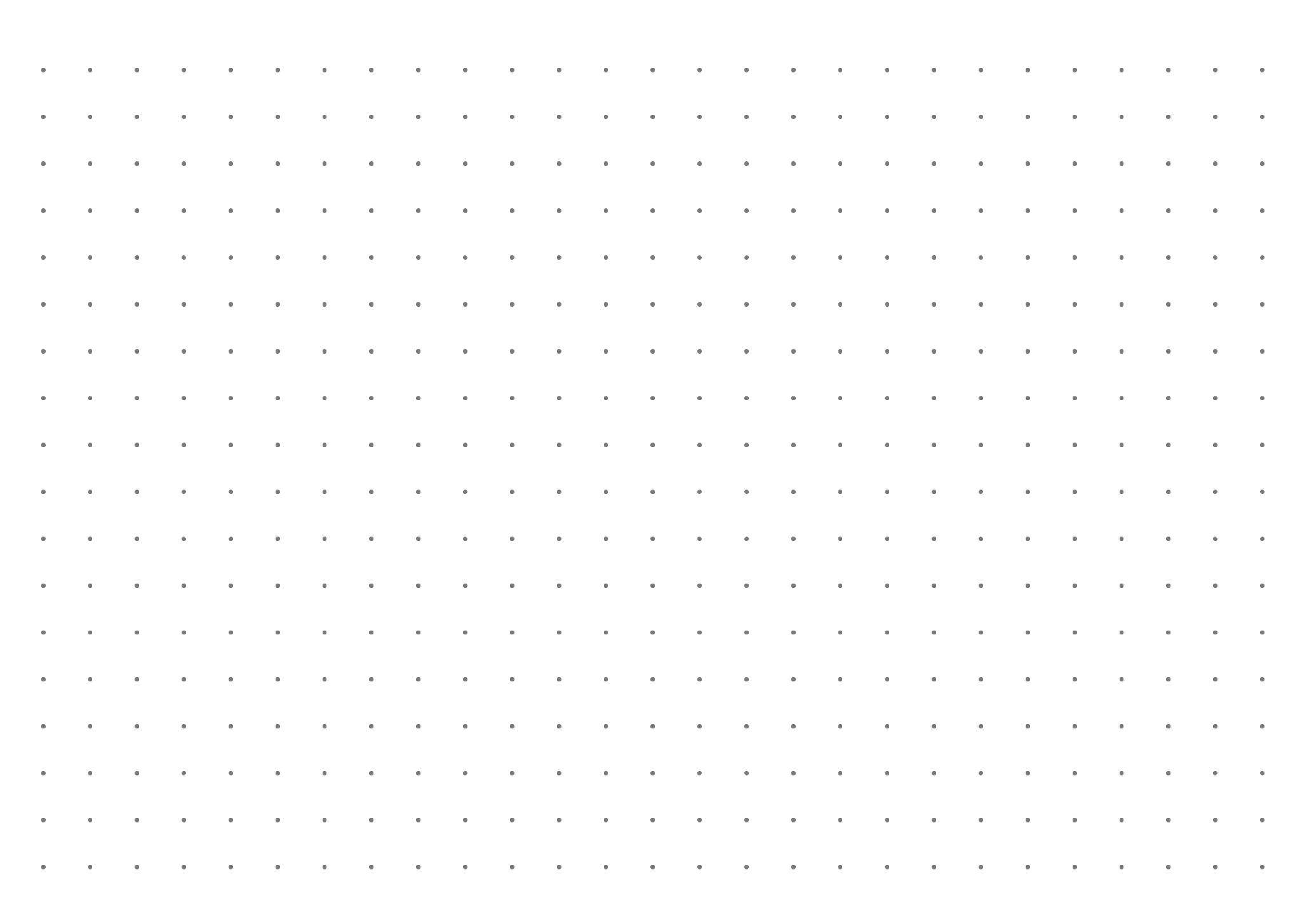 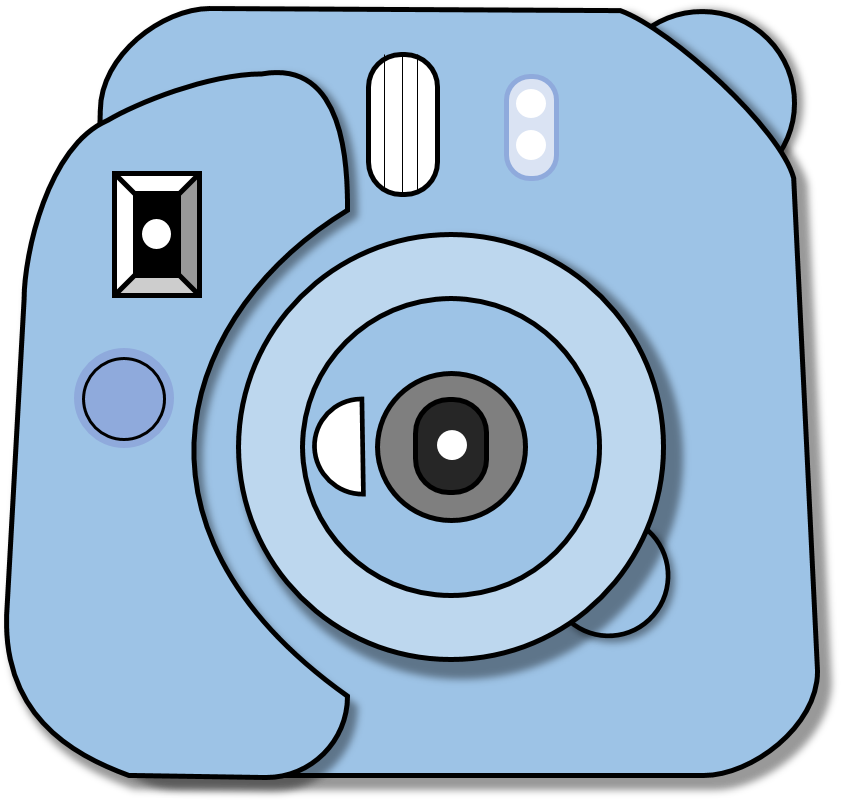 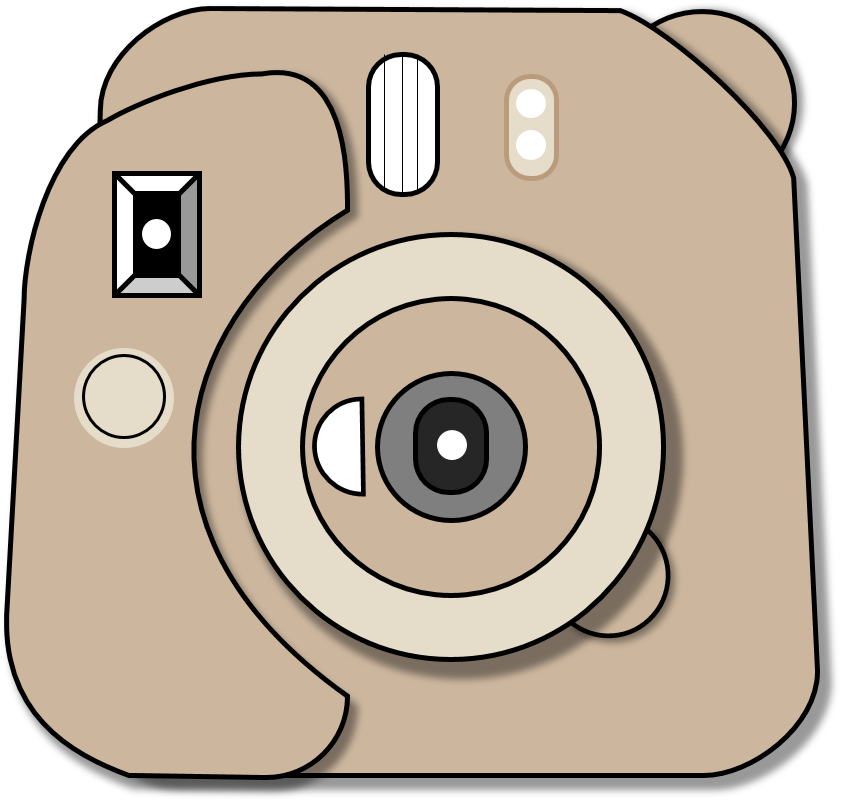 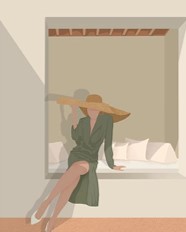 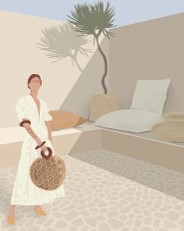